СЕМЬЯ
Выполнила Закирова Ольга Павловна,
 учитель начальных классов
       ГБОУ СОШ №842 Зеленоградского округа
 г.Москвы
Что такое семья?
Это группа живущих вместе близких родственников;

Объединение людей, сплочённых общими интересами.

(Из словаря Ожегова С.И.)
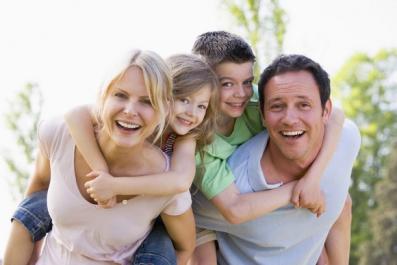 ИМЯ даётся родителями при рождении


   ФАМИЛИЯ переходит от родителей


   ОТЧЕСТВО присваивается по имени отца
Генеалогическое древо
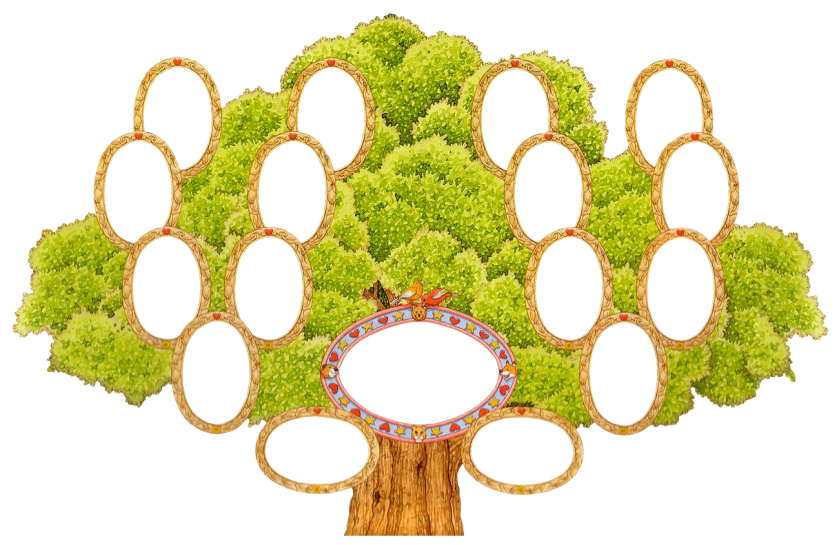 бабушка
дедушка
бабушка
дедушка
мама
Я
папа
брат
сестра
Объясни смысл пословиц:
Не нужен клад, когда в семье лад.
 В семье и каша гуще.
 Дерево держится корнями, а человек семьёй.
 Вся семья вместе, так и душа на месте.
 Земля без воды мертва, а человек без семьи – пустоцвет.
Что нужно, чтобы семья была дружной?
ЛЮБОВЬ

ПРОЩЕНИЕ

ТЕРПЕНИЕ
Соблюдай правила:
Старайся строить отношения в семье на доверии и взаимопонимании.
 Делись с членами семьи своими огорчениями и радостями.
 Не причиняй боли родному человеку.
 Помогай родителям.
 Уважай старость.
 Дари радость членам своей семьи.
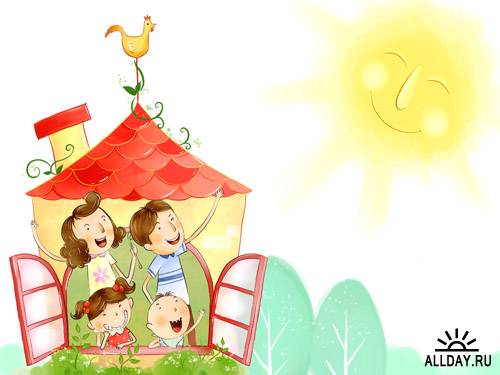 Задание на дом на выбор:
Составить генеалогическое древо своей семьи;

Нарисовать герб семьи, объяснить, что он обозначает.
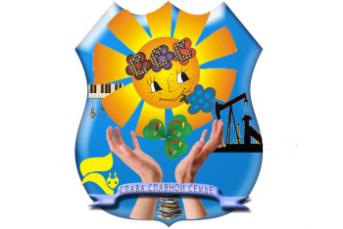 Используемые материалы:
Студеникин М.Т. Основы духовно-нравственной культуры России. Основы светской этики. - М.:ООО «ТИД «Русское слово - РС», 2011 
Ожегов С.И., Шведова Н.Ю. Толковый словарь русского языка. - М.: Азбуковник, 1999
www.womtec.ru
www.allday.ru
www.mr7.ru